The Causes of the Civil War
Pay attention.  Your first quiz will be on exactly this stuff.  It’s in your text book.  Chapter…Whatever.  It’s in there.  The quiz will have some book questions.  So be prepared and study your vocabulary.  (See web page under blog tab)
CIVIL WAR
Bucky (Is he truly evil?)
Iron Man (What happened man, you used to be a rebel?)
Captain America (He has no friends his own age.)
Black Panther (I’m sure we’re just being set up for another movie.)
Archery Dude (I’m sorry I don’t even know your name.)
Black Widow (You should probably be nicer to Spider Man. Both arachnid themed super heroes.)
NO! This Civil War! The U.S. Civil War!
Sectionalism: 
The North was more populous (9-14 Million)
The South was less populous (obviously…9 million however 3.5 million are slaves.)
The North.  Industrial, but with a strong ability to grow food crops.
The South is primarily agricultural (Cotton) but grew few food crops.  Less access to rails.  Fewer factories.
The North…(Not Slave States)
Iowa
Wisconsin
Illinois
Michigan
Indiana
Ohio
Pennsylvania
New York
Vermont
Maine
Massachusetts
Rhode Island
Connecticut
New Jersey
New Hampshire
The South (Slave States)
Missouri-Border State
Kentucky-Border State
Delaware-Border State
Maryland-Border State
Virginia
North Carolina
Tennessee
Arkansas
Texas
Louisiana
Mississippi
Alabama
Georgia
Florida
South Carolina
Tariffs
Tariffs were seen by some as favoring the industrial North and harming the agricultural South.
Slavery
The civil war was about slavery.  Seriously.  Don’t believe the revisionist crap about states rights, etc.  It was about slavery.  I am prepared to argue this point.  Come on.  I’ll fight you!
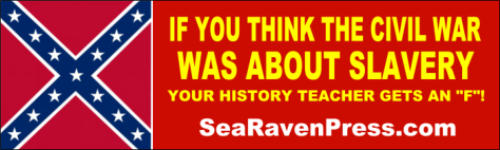 A few random terms and people…
Abraham Lincoln
Abolitionists
Frederick Douglass
Sojourner Truth
Harriet Tubman
William Lloyd Garrison
Westward Expansion
The Missouri Compromise, 1820
Maine Free and Missouri Slave.  New boundaries for expansion of slavery.
The Compromise of 1850
Challenged the Missouri Compromise.  Introduced the idea of Popular Sovereignty
Fugitive Slave Act
Sale of Slaves banned in Washington D.C.
The Kansas-Nebraska Act, 1854
Ugh…All sorts of problems.  Charles Sumner opposes slavery and gets beaten with a cane.  In the Capital.  Really started a smaller version of the Civil War. (Bleeding Kansas)
Dredd Scott Decision
Meant to help free slaves, but in fact backfired technically making slavery legal in the entire U.S.
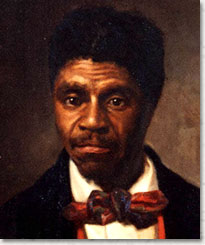 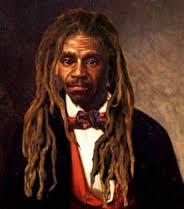 John Brown’s Raid
John Brown, a local lunatic fanatic with a spectacular beard and a social conscience attempts to steal weapons and incite a slave revolt.
Harper’s Ferry Virginia
He’s executed further exacerbating the sectional divide between North and South.
States Rights
John C. Calhoun
Differences of opinion
History of States over Union in the South
And Now…
Abraham Lincoln is elected President
South Carolina says “Screw you guys! We’re going home and starting out OWN country!”
It’s on.